На конкурс «Презентация к уроку»
на Всероссийский фестиваль педагогических идей
«Открытый урок»
День гор
Сценарий Международного праздника
(для 5- классов)
с презентацией
Подготовила: 
Масагутова Роза Рифовна,
Учитель географии 
МБОУ- «Нижнемактаминская 
СОШ №2», Альметьевский район,
 Республика Татарстан.
Международный день гор
Праздник был принят Генеральной Ассамблеей ООН в январе 2003 года.Цель праздника: обратить внимание на важность развития горных регионов, сохранения их природного рельефа и улучшения уровня и условий жизни жителей гор.
К сожалению, добыча полезных ископаемых и восхождения альпинистов пагубно влияют на горные рельефы. Общества любителей гор пытаются сохранить природу, в том числе с помощью праздника
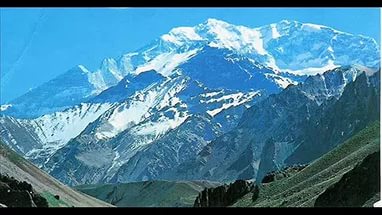 Около четверти поверхности суши покрыто горами. Десятая часть населения земли проживает в горах среди уникальных животных и растений, способных существовать только в горной местности. Именно в горах зарождаются источники всех крупнейших мировых рек, важнейших для жизнеобеспечения населения планеты.
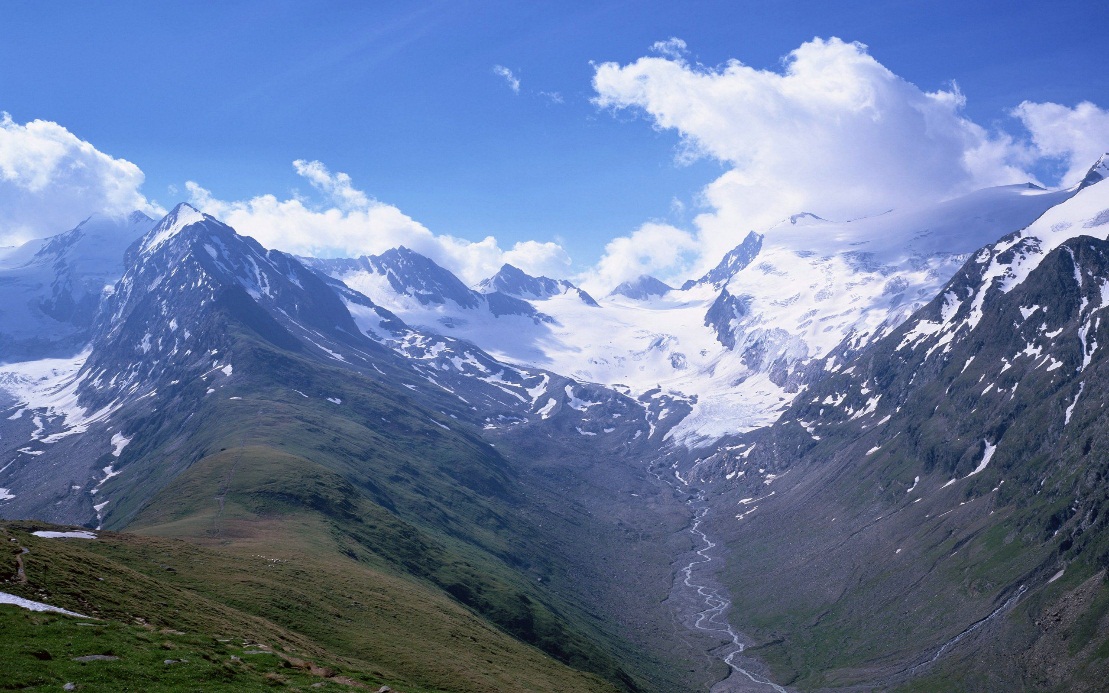 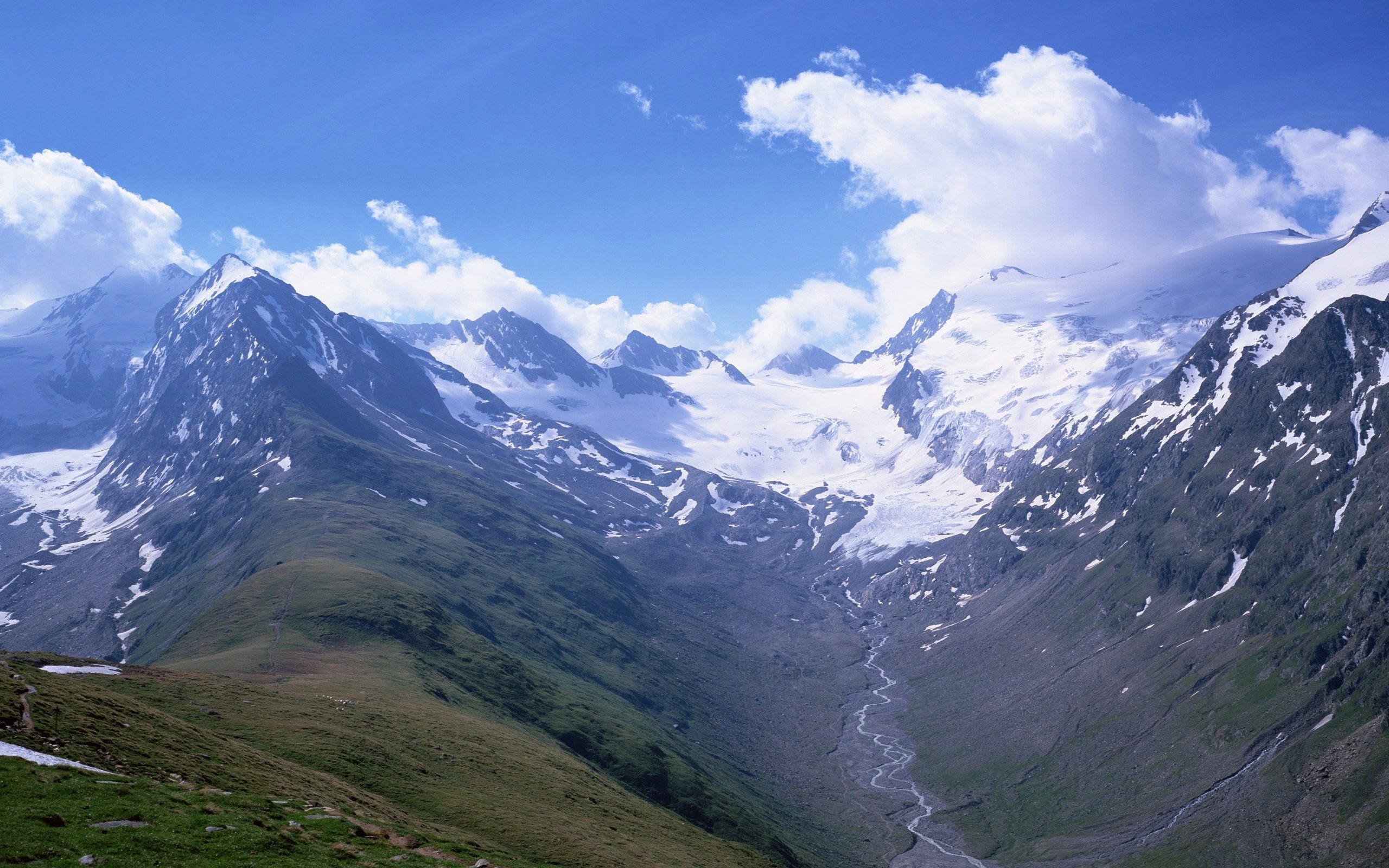 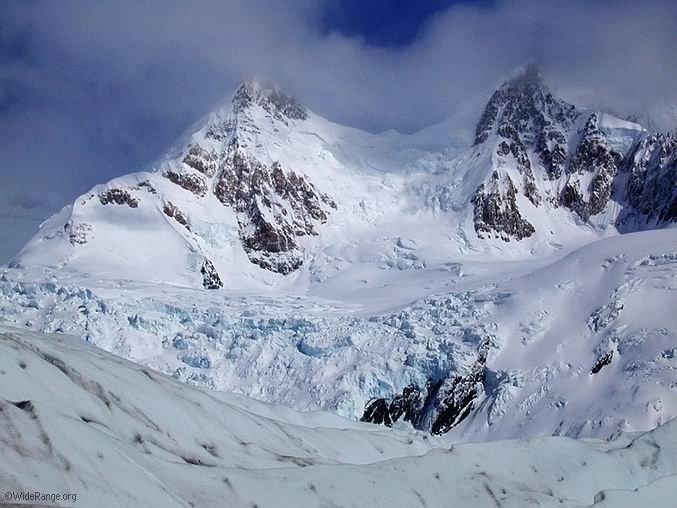 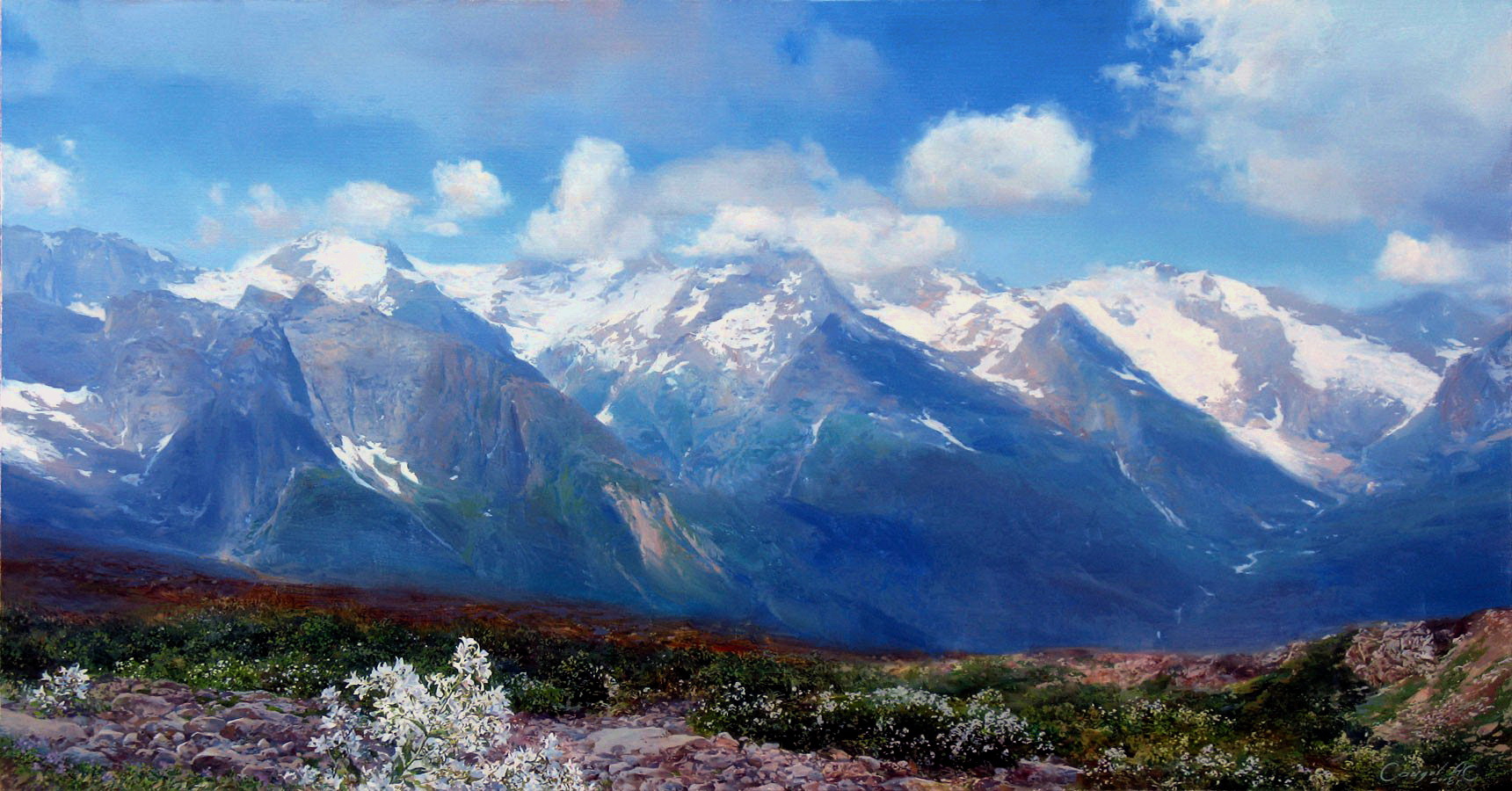 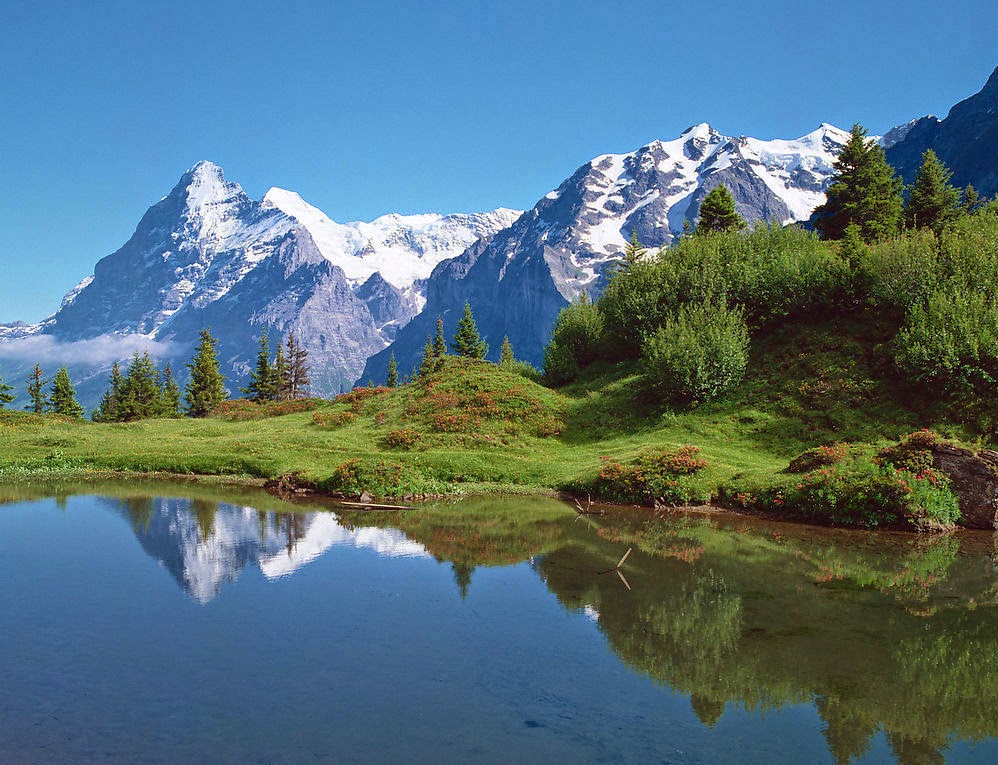 Как называют людей, покоривших вершины,?
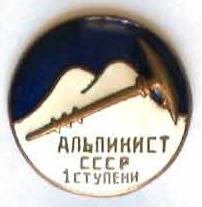 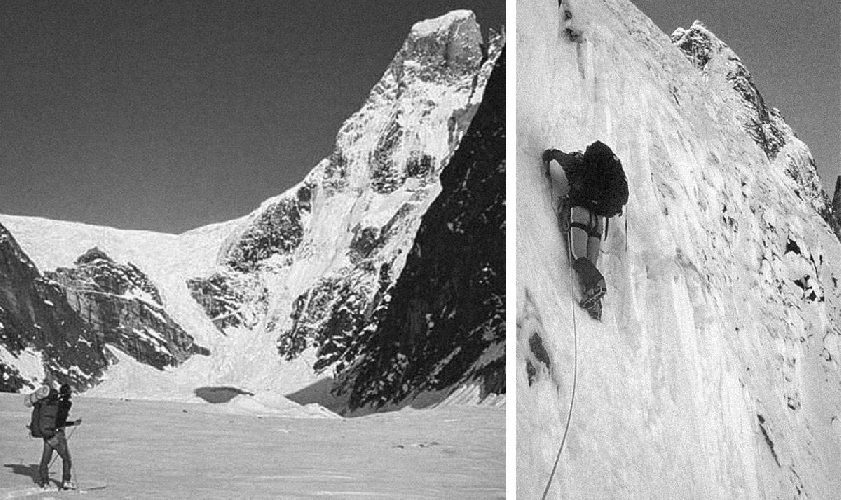 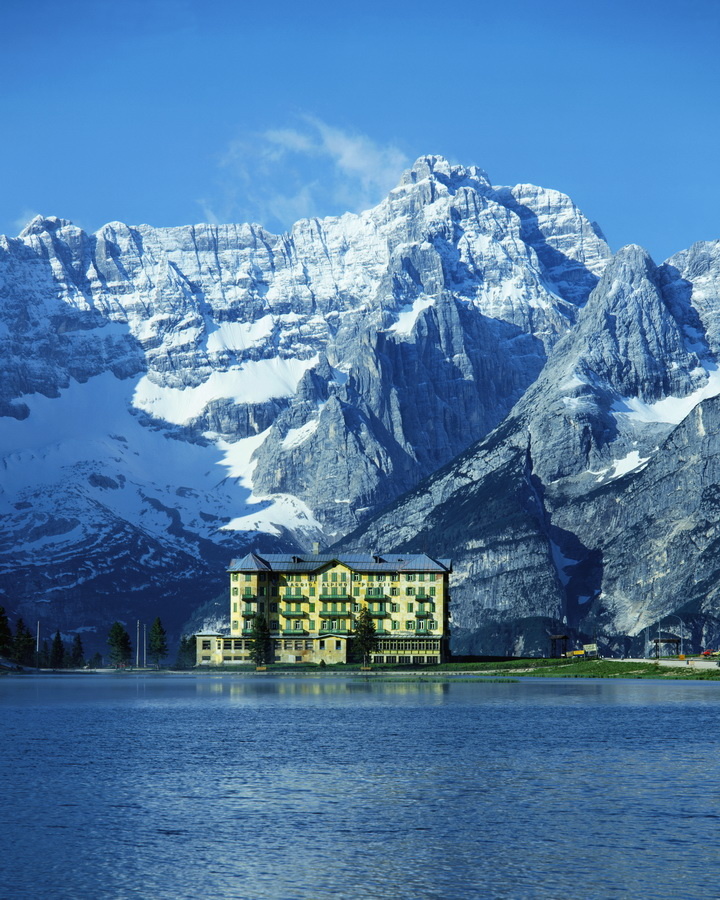 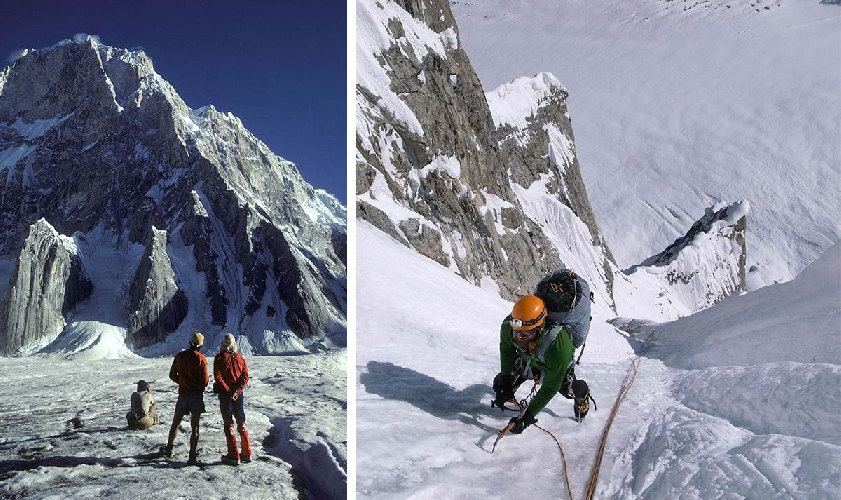 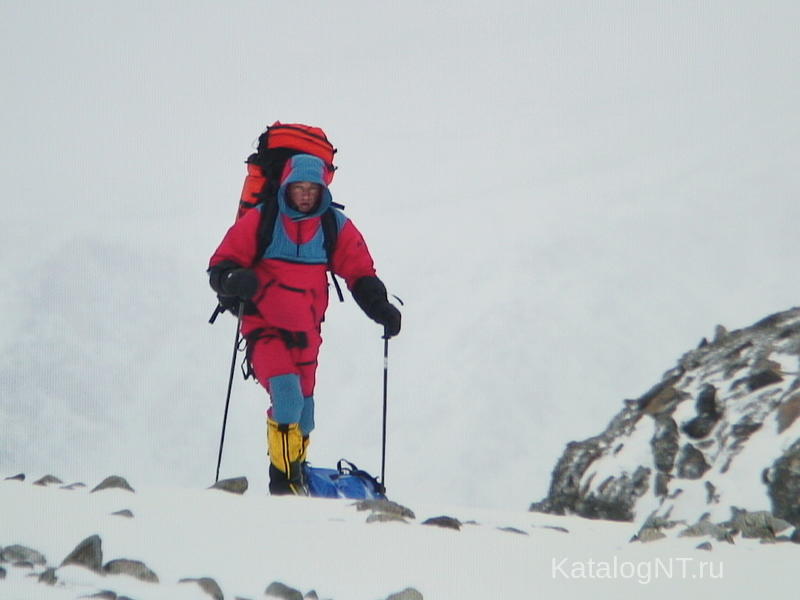 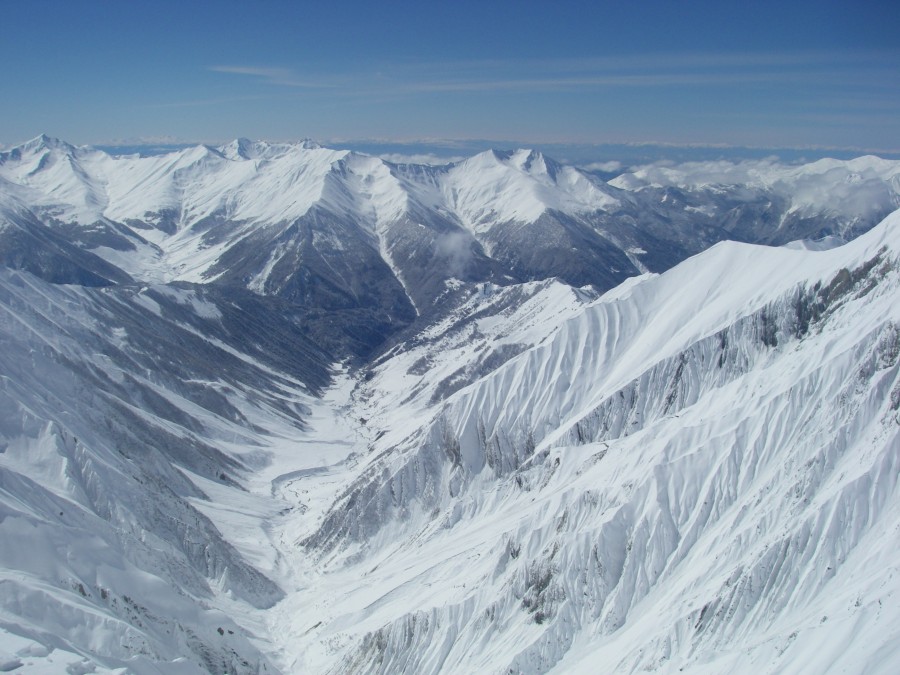 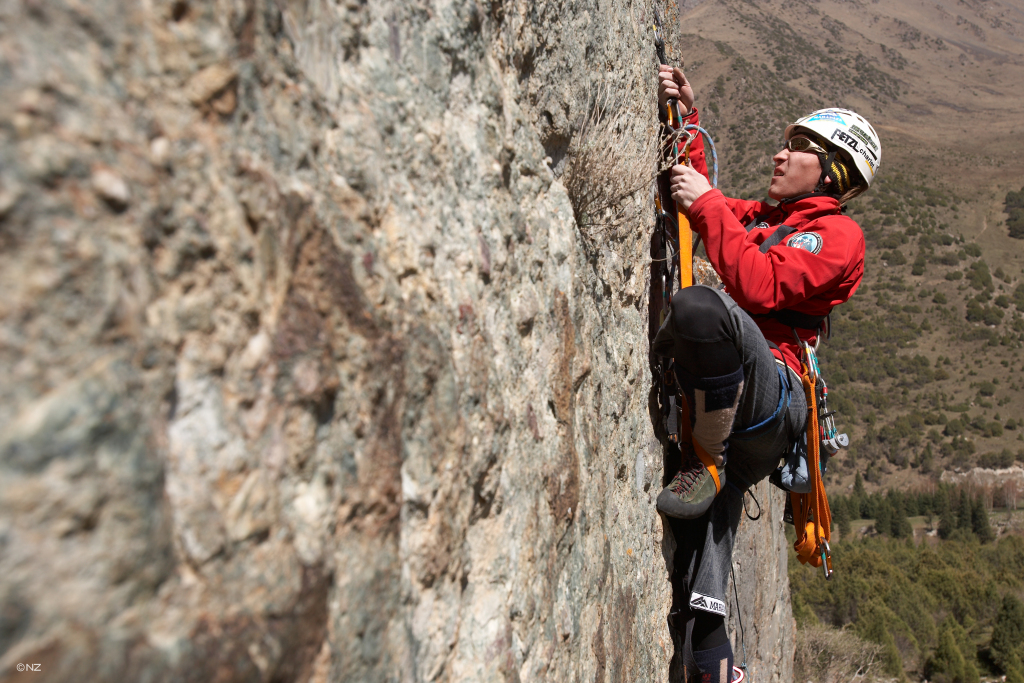 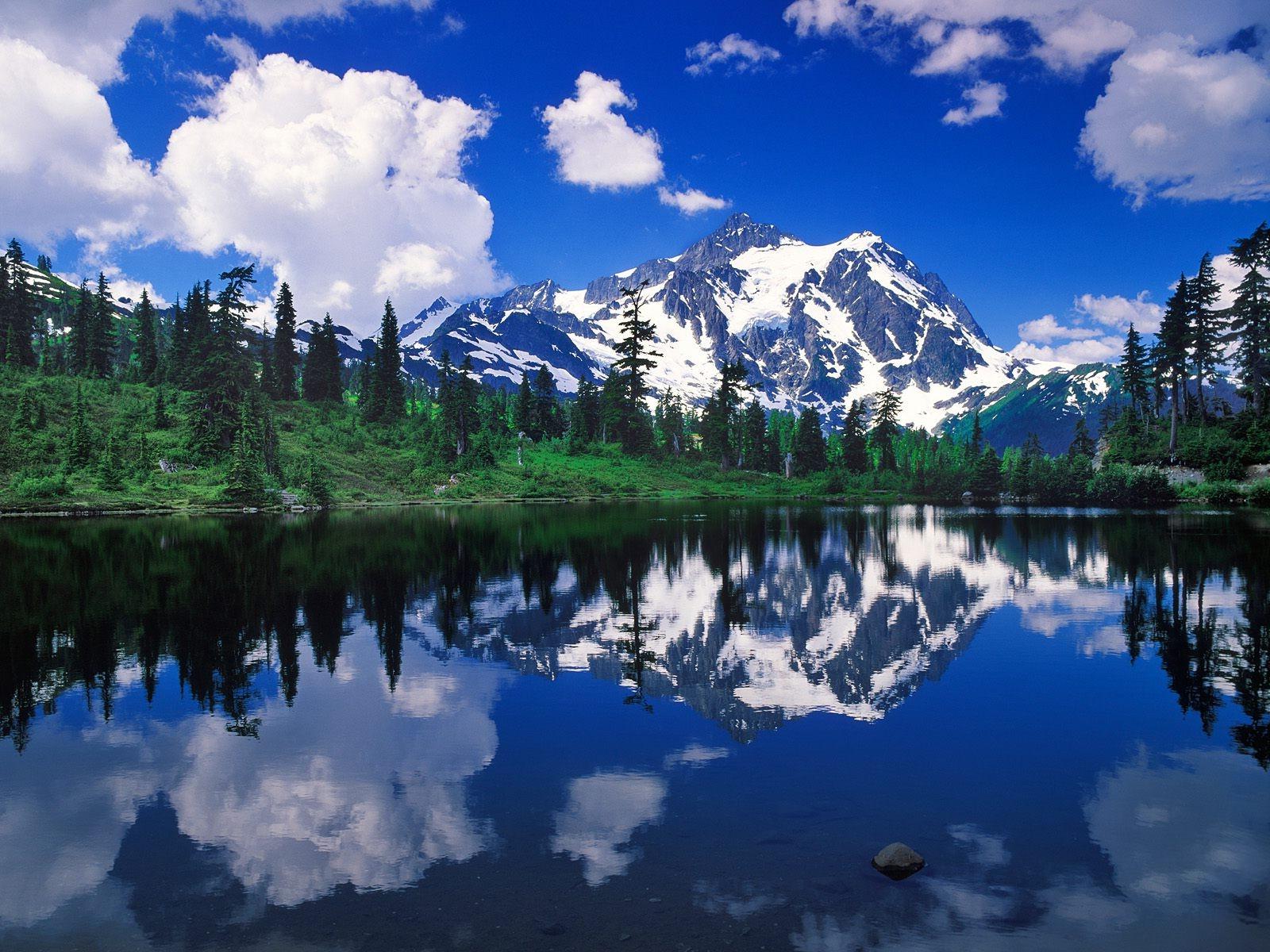 Горный пейзаж
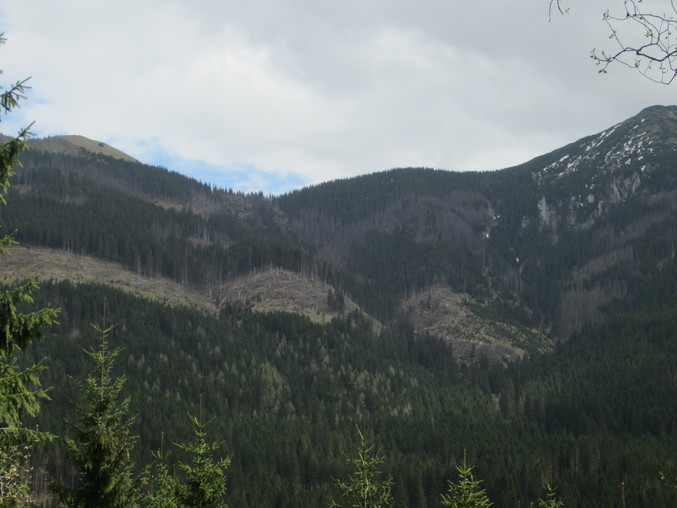 Победа на Эльбрусе.
Воины – альпинисты установили на Эльбрусе советский флаг.
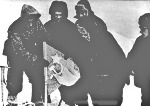 ВЫСОКОГОРНАЯ ПОБЕДА
72 года назад, 17 февраля 1943 года,
советские воины-альпинисты
совершили беспримерное восхождение
на вершину Эльбруса, с которой
сняли фашистские вымпелы
и водрузили Государственный флаг СССР
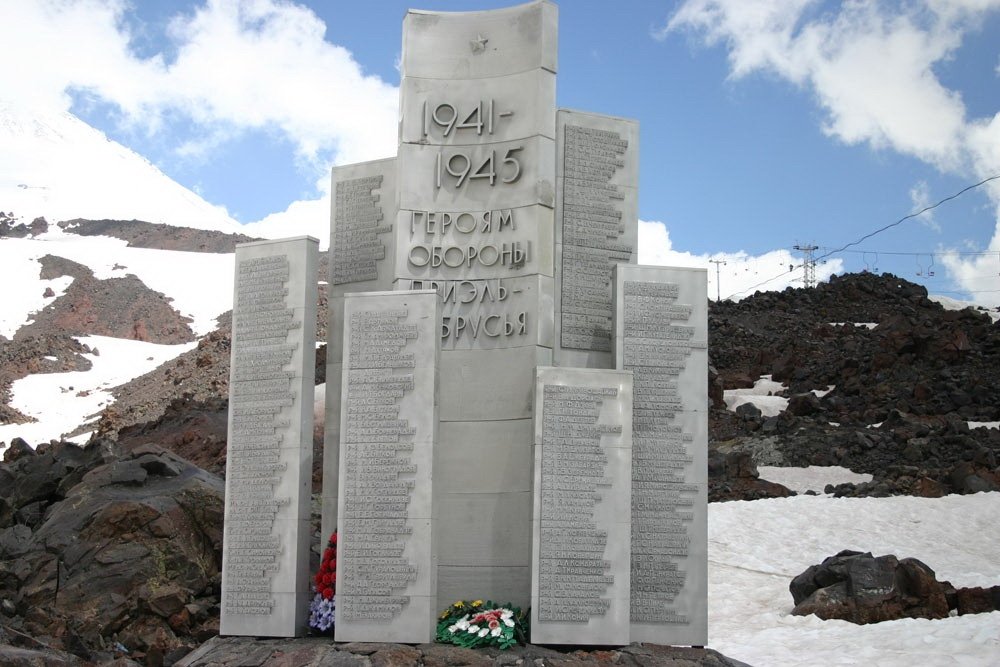 Воинам-альпинистам.
Памятник воинам – альпинистам установлен на северном склоне Санчарского перевала.
Подвиг советских воинов-альпинистов в годы ВОВ
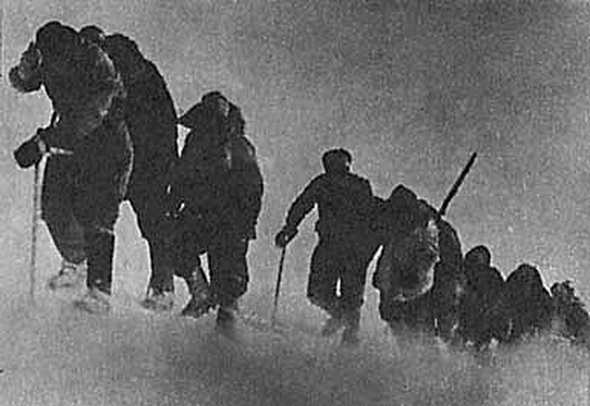 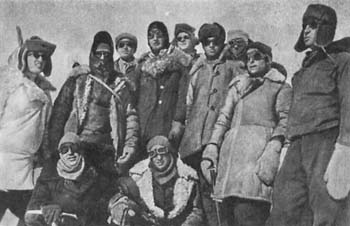 «За оборону Кавказа».
Альпинисты выполнили приказ – сняли с вершины Кавказа фашистские вымпелы и установили Государственный флаг СССР. Силуэт нашего Эльбруса изображён на боевой медали «За оборону Кавказа».
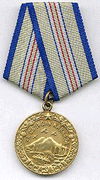 Пик Победы.
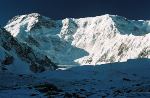 Летом 1943 года одна из экспедиций установила точное положение загадочного пика - его вершина достигала 7439 метров над уровнем океана. 
Новый пик назвали пиком Победы. 
Название это было символом надежды на конечную победу над фашистами. Но в имени этого пика отразились также упорство и настойчивость советских людей, преодолевавших неимоверные трудности и на фронтах и в тылу.
Памятник первым альпинистам
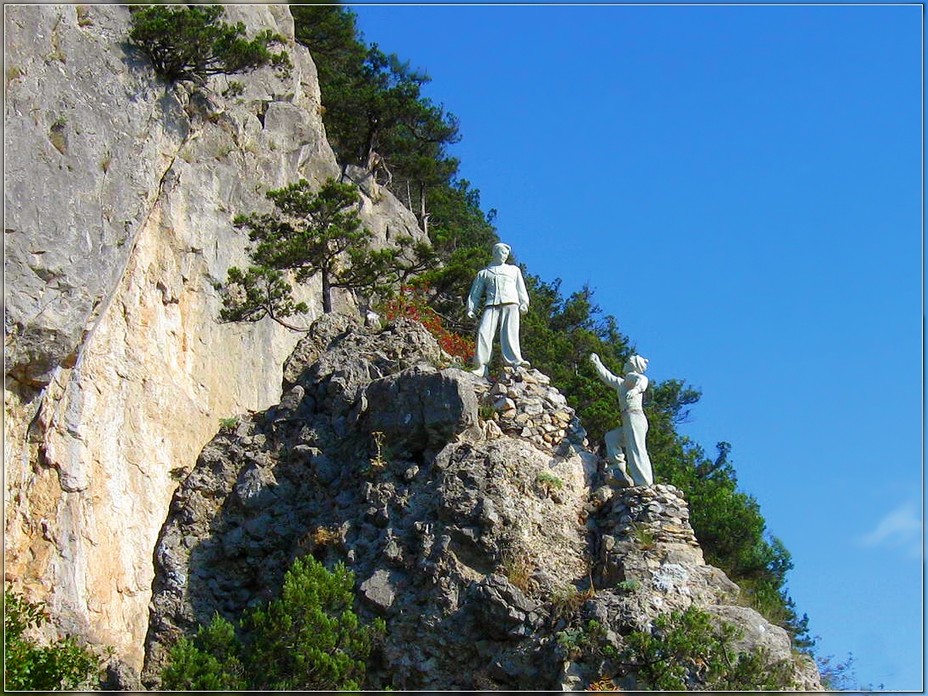 Хозяйка медной горы-сказка
Фрагмент фильма
ПОДУМАЙТЕ?
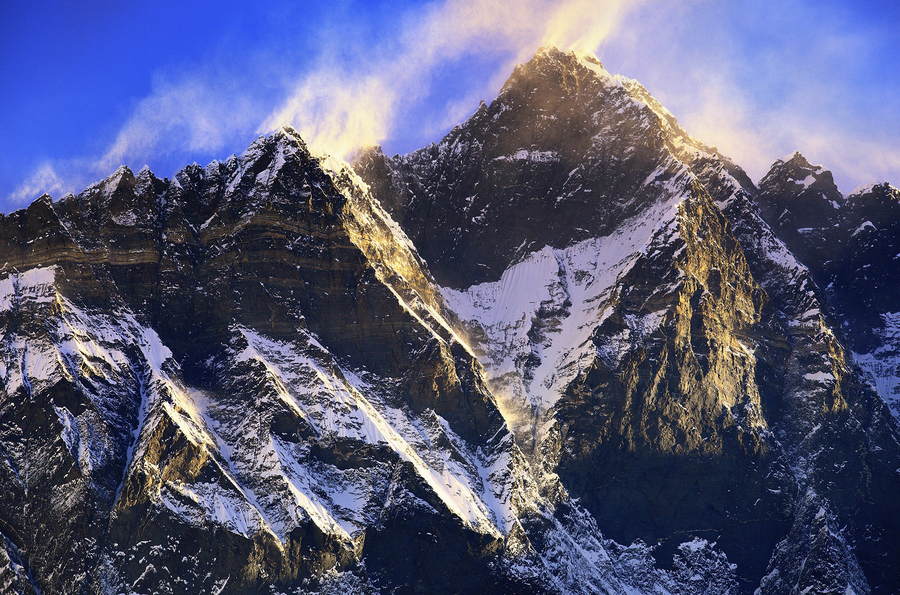 Как различают 
горы по высоте?
Что такое горный хребет?
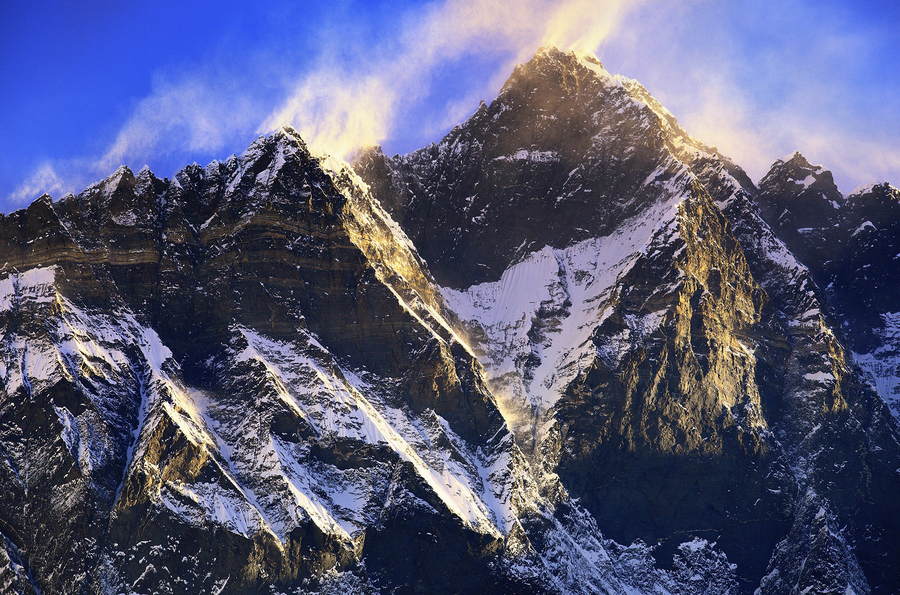 Задание
Напишите памятку для людей, живущих в горных районах, для людей, отправляющихся отдыхать в горы (какие опасности их могут ожидать)
Напишите мини-эссе по теме.
Творческое задание: Нарисовать или сделать модель гор из пластилинов
Вопросы для викторины
:
В каком году было принято отмечать праздник гор (в 2003 г Генеральной ассамблеей ООН
Назовите Самые высокие горы Земли. (Джамалунгма. Эверест).России-Кавказ-Эльбрус
Какие опасности могут ожидать людей в горах: (ответы: Камнепады, лавины, оползни)
Кто такие альпинисты?
Как называется пик на Тянь-Шане - его вершина достигала 7439? (пик Победы)
Как называются самые протяженные горы в Северной Америке (Кардильеры )
Как называются самые протяженные горы в Южной Америке? (Анды)
Как называются горы на северо-западе Африки? (Атласские)
Есть ли горы в австрали7 (да есть Большой водораздельный хребет, и высокая точка гора Косцюшко
Кто написал сказку «Хозяйка Медной горы»? (Бажов Павел Петрович) и малахитовая шкатулка» (Данила мастер)
Какие горы описываются в этой сказке «Малахитова шкатулка».. « Хозяйка Медной горы»-Уральские горы
Использованные источники и сайты в интернете:1. Источник: http://xvatit.com/school/sch-online/compet/135152-urok-keys-alpinizm-iskusstvo-pokorenija-vershyn.html© Xvatit.com
   2. на сайте  PozdravOK.ru
    3. картинки с сайта yandex.ru/images
     4. Презентация на тему: "Географы на войне Внеклассное... myshared.ru patriotweekly.ru Место подвига - Эльбрус | советские воины-альпинисты5.Ресурсы интернета: www.informatics.ru/mshp/works/geografy/  6. «Советские географы — фронту и тылу (1941 —1945 гг.)» в сборнике «Вопросы географии» (М.: Мысль, 1985.—№ 128). 
 7 Урок – кейс «Альпинизм: искусство покорение вершин»
Спасибо за внимание